Variations of CCSM3 Feedbacks with CO2 Forcing
Objective
(a)
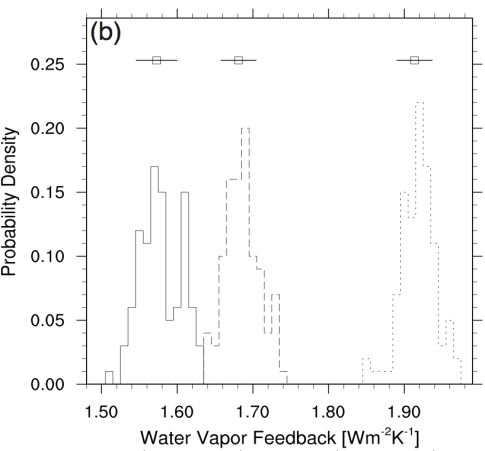 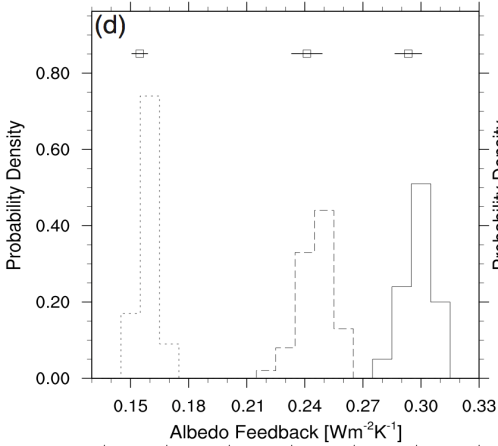 Evaluate impact of forcing magnitude on individual feedbacks and climate sensitivity
Investigate role of model ocean dynamics in such analyses
Approach
Compare feedbacks and climate sensitivity from
1450 years of fully coupled simulations with CCSM3 and 
60 years of slab ocean simulations with CAM3
each forced with 3 consecutive doublings of CO2 concentrations

    Feedback evaluation method: radiative kernel technique
(c)
(d)
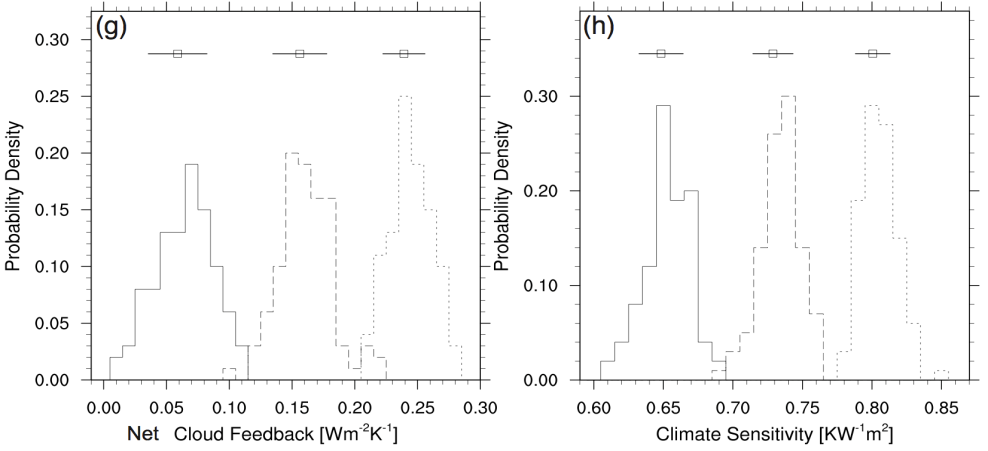 Impact/Results
Climate sensitivity in both model versions increases by >20%
    between 2xCO2 – CNTL and 8xCO2 – 4xCO2 
Due to increases in positive water vapor and cloud feedbacks
These results contradict other studies, emphasizing the danger in
    using only one GCM
2xCO2 – CNTL
4xCO2 – 2xCO2
8xCO2 – 4xCO2
Figure: Histograms of feedbacks and climate sensitivity, for the three CO2 doublings. 30-year running averages for model years 431–1450.  Boxes above the histograms represent sample means, and error bars to either side of boxes are standard deviations.
Jonko, A., K. Shell, B. Sanderson and G. Danabasoglu, 2013:  Climate Feedbacks in CCSM3 under Changing CO2 Forcing. Part II:  
Variation of Climate Feedbacks and Sensitivity with Forcing, J. Clim, 26, 2784 – 2795.